Sustainable & Smart Tourism
Training Program
Organized by Mekong Institute (MI) 
	Funded by Mekong – Korea Cooperation Fund (MKCF)											
    November 2023
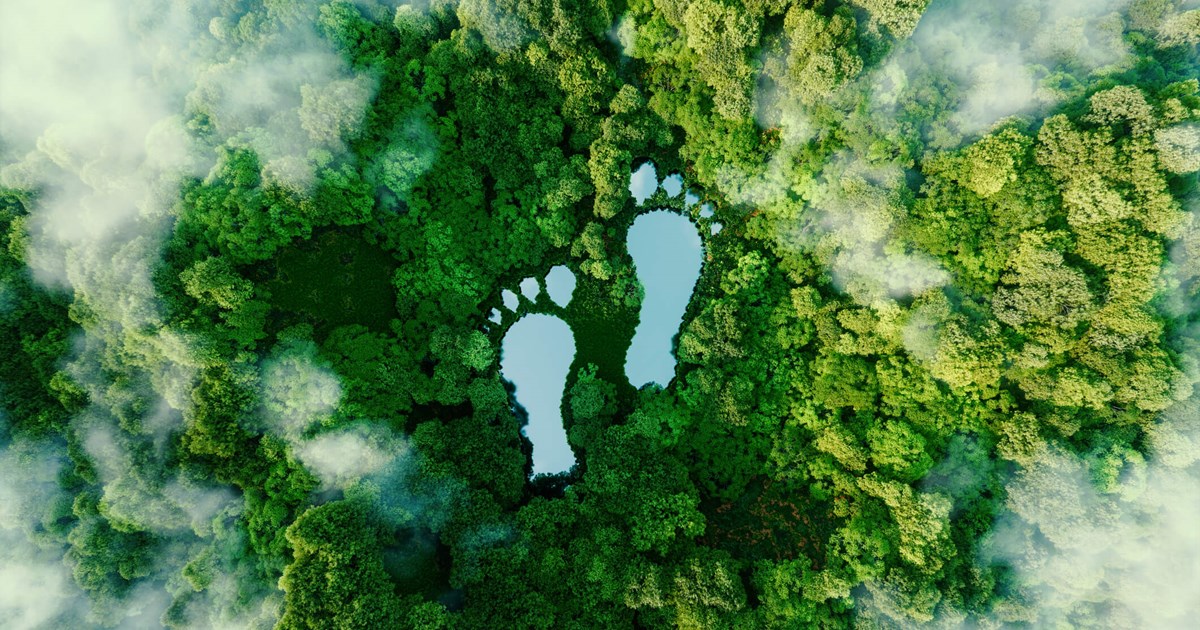 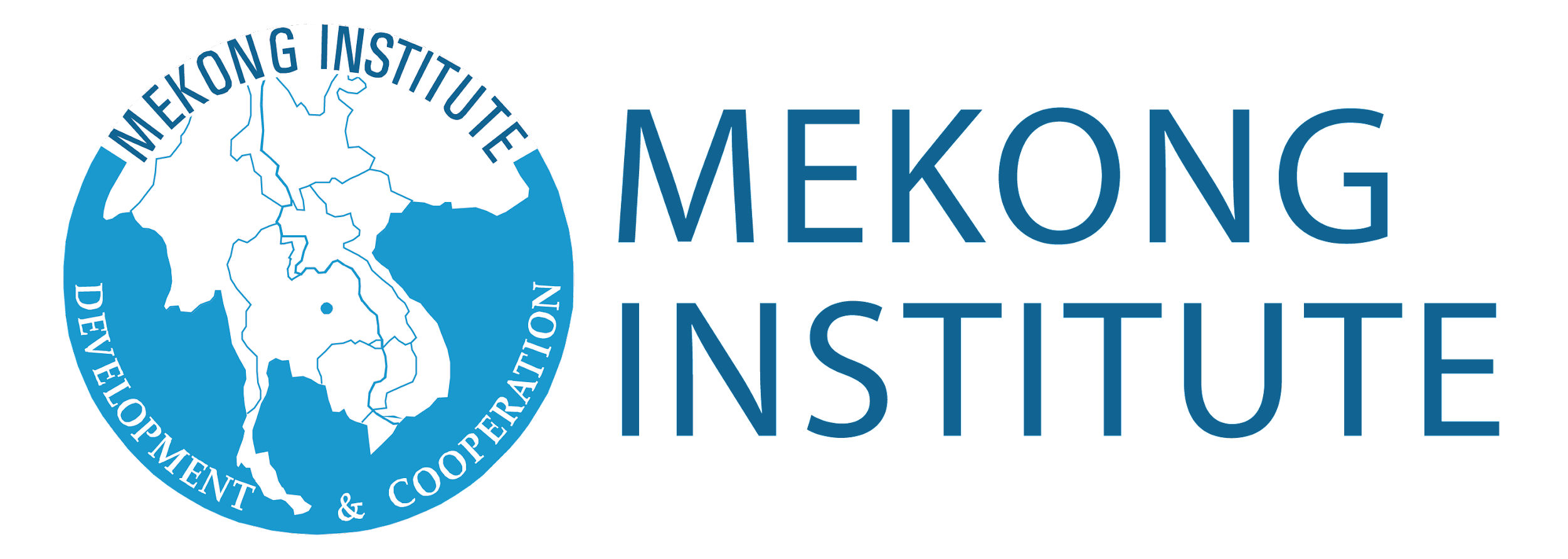 Introduction of Sustainable Tourism and the Need for a Regenerative Approach
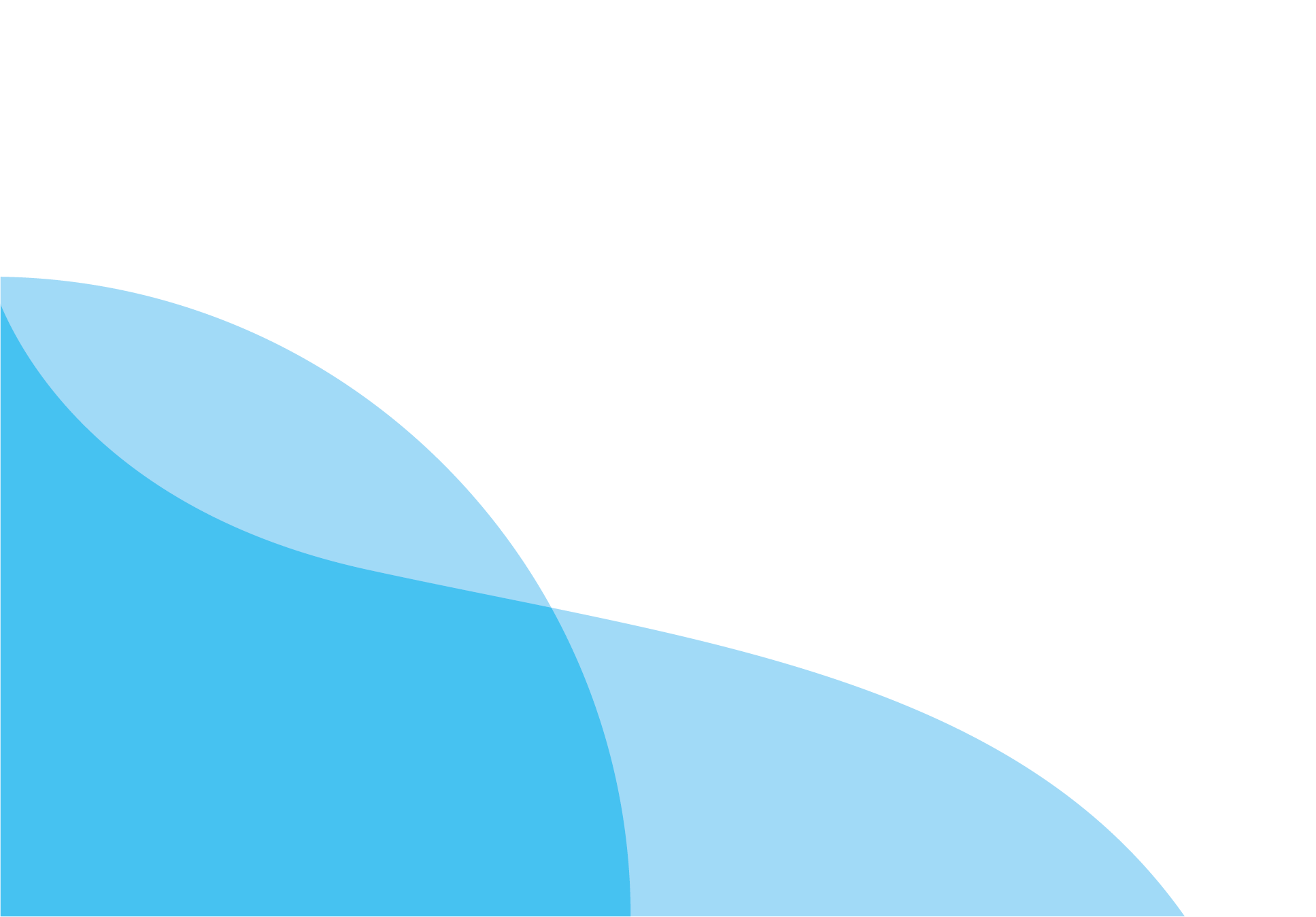 MODULE 2
Trainer
November 2023
Introducing Sustainable Tourism (2)
Session 2
Tuesday
Sociocultural, Environmental & Economic Sustainability
Integrating Sustainability into Local and Regional Tourism Ecosystems
Innovation & Creativity as Catalysts for Sustainable Tourism
15 October 2023
page ‹#›
Sociocultural, Environmental & Economic Sustainability
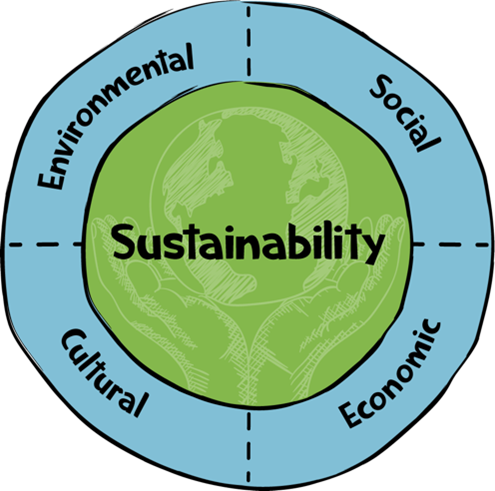 A proper balance among Environmental, Sociocultural and Economic dimension of the destination can support a sustainable development
15 October 2023
page ‹#›
Sociocultural, Environmental & Economic Sustainability
What is Social Sustainability? 

Social sustainability is about making sure that communities and societies can thrive and continue to exist in a healthy, fair, and equal way. It focuses on improving people's quality of life, fostering strong relationships, and ensuring everyone has the chance to fulfill their potential.
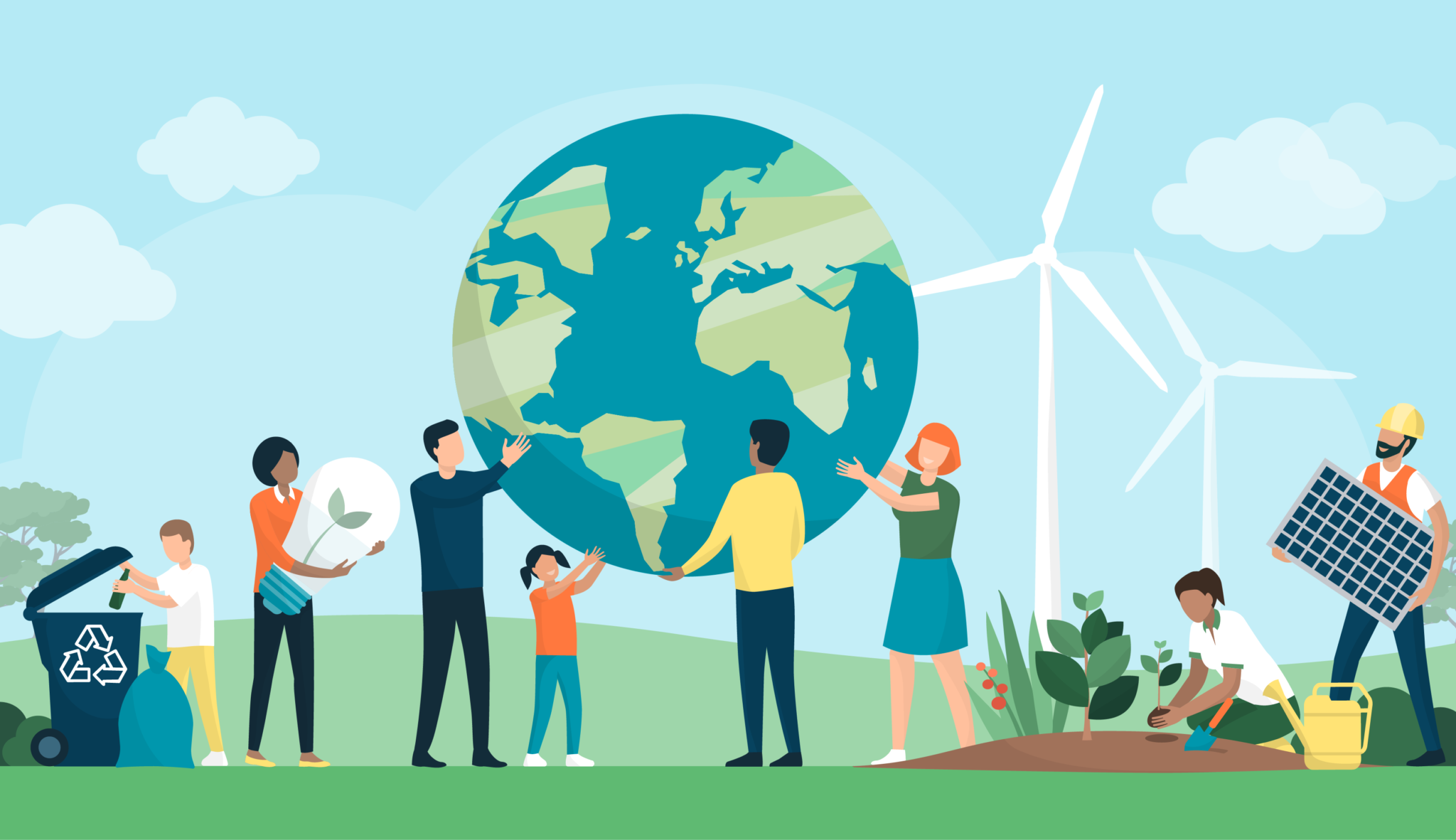 15 October 2023
page ‹#›
Sociocultural, Environmental & Economic Sustainability
What Is Cultural Sustainability?

Cultural Sustainability is the idea of protecting and sustaining the world’s cultural heritage. It is about ensuring that future generations can enjoy the same cultural experiences and traditions that we enjoy today.
s
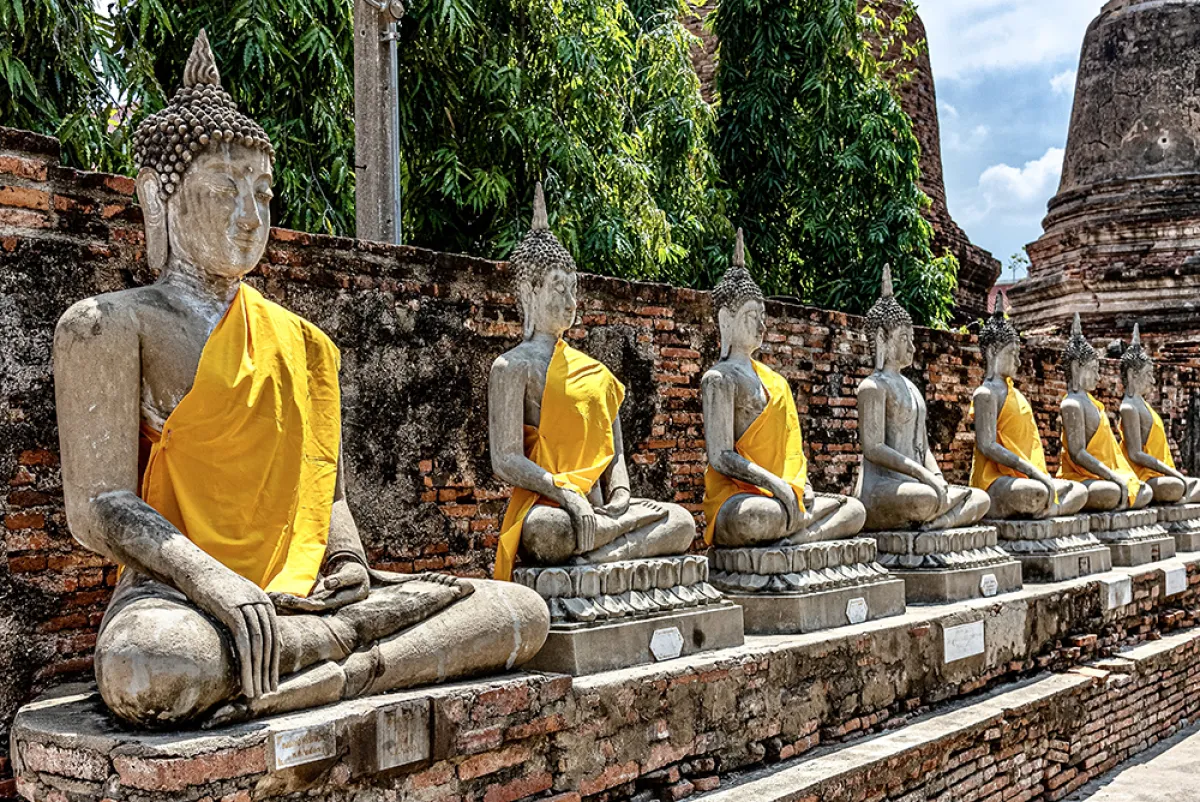 15 October 2023
page ‹#›
Sociocultural, Environmental & Economic Sustainability
What is Environmental Sustainability? 

Environmental sustainability means preserving natural resources so that future generations can enjoy the benefits they bring. Much of environmental sustainability involves balancing the extent to which natural resources are used compared to their availability. If society consistently consumes natural resources at a faster rate than nature can replenish them, this is unsustainable.
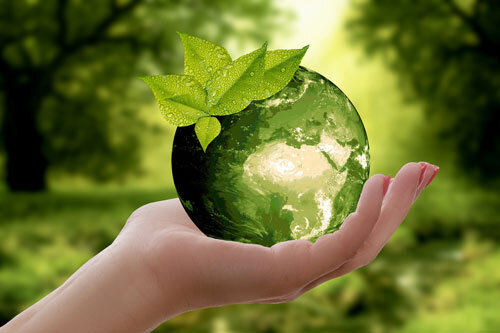 15 October 2023
page ‹#›
Sociocultural, Environmental & Economic Sustainability
What is Economic Sustainability? 

Economic sustainability refers to practices that support long-term economic growth without negatively impacting social, environmental, and cultural aspects of the community.
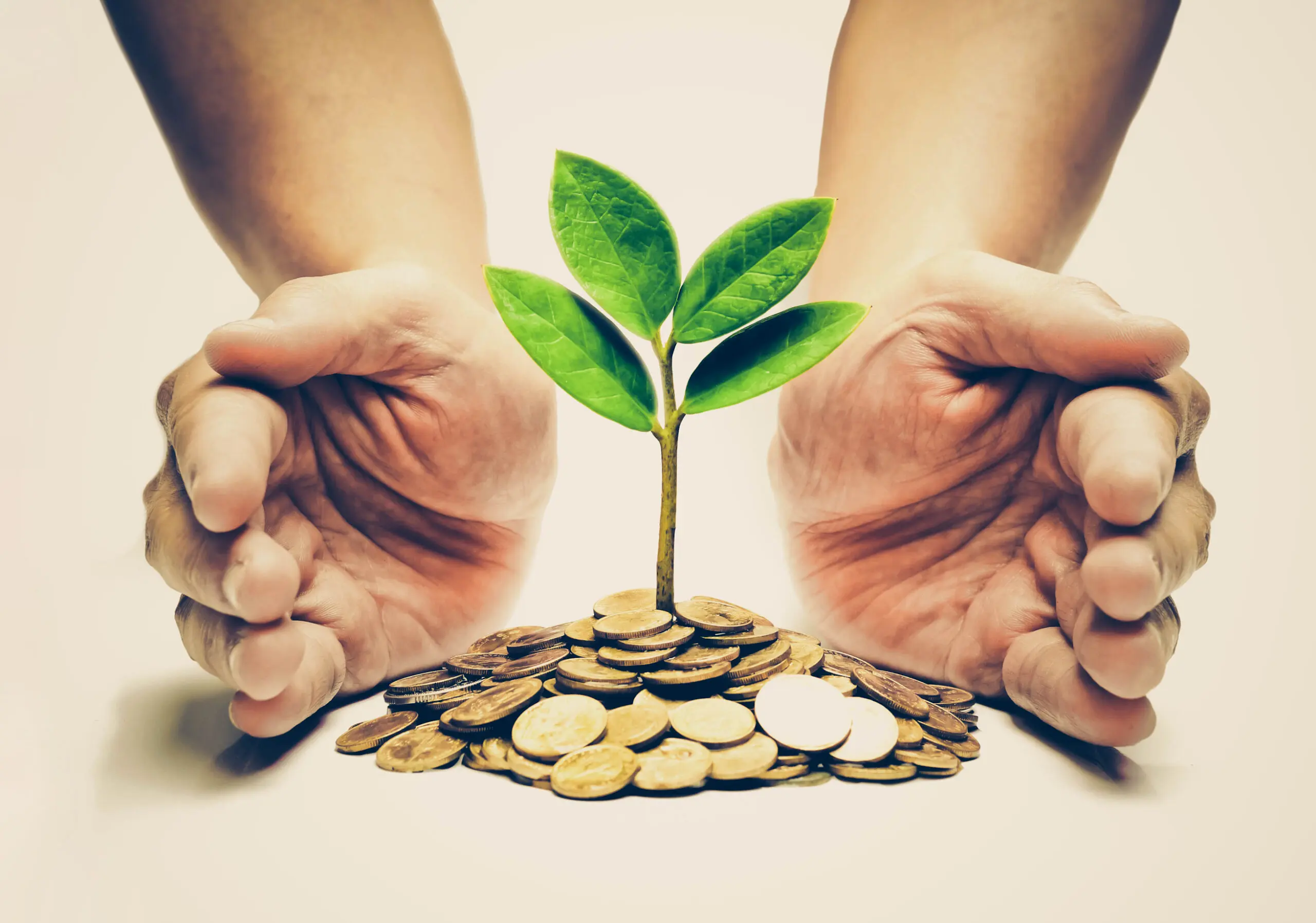 15 October 2023
page ‹#›
Integrating Sustainability into Local and Regional Tourism Ecosystems
Integration 

For each destination a different process but with similar goals is implemented. The outcome reflects a customized way of embedding sustainability into the local or regional
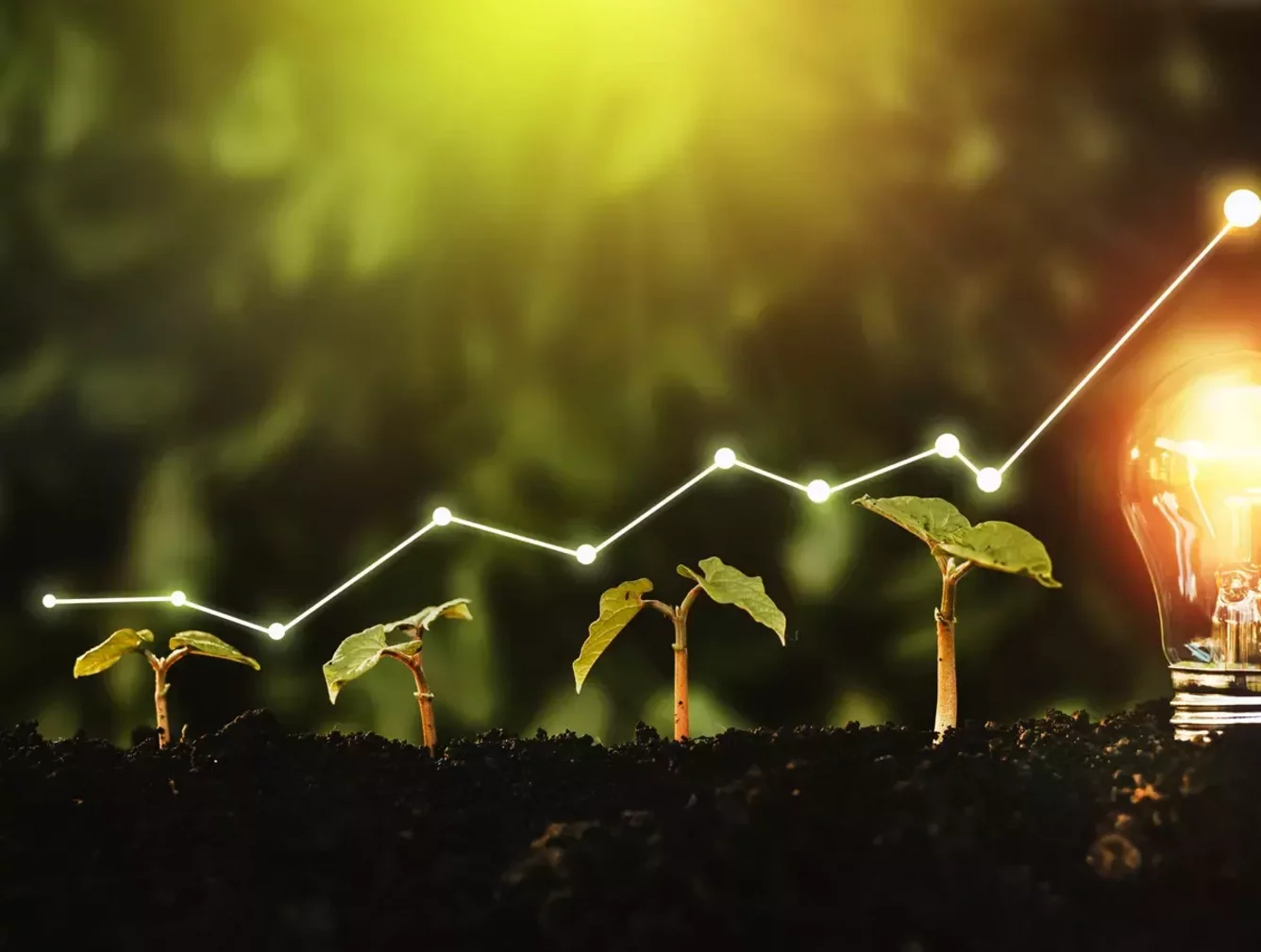 15 October 2023
page ‹#›
Integrating Sustainability into Local and Regional Tourism Ecosystems
The Case of Byron Bay (NZ)
Sustainable Streets program in Byron Bay

In each participating neighborhood, residents get together for sustainability workshops and build bonds in the neighborhood, whilst raising points to fund their own local sustainability project!
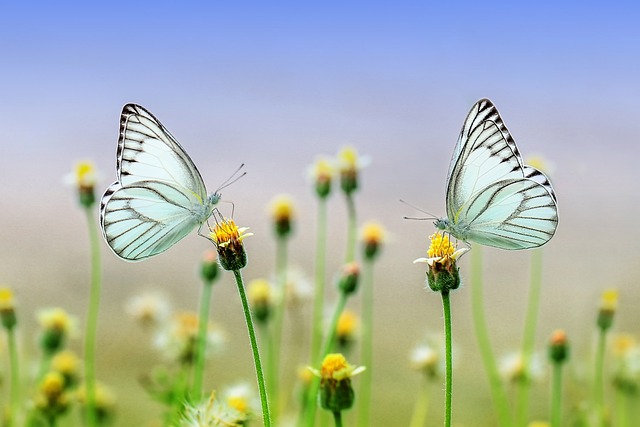 15 October 2023
page ‹#›
Integrating Sustainability into Local and Regional Tourism Ecosystems
Ghana: Community based tourism initiative

A project that has created new tourism products based on sustainability principles at the local community level, transforming the country’s tourism offer and revealing challenges for government support structures
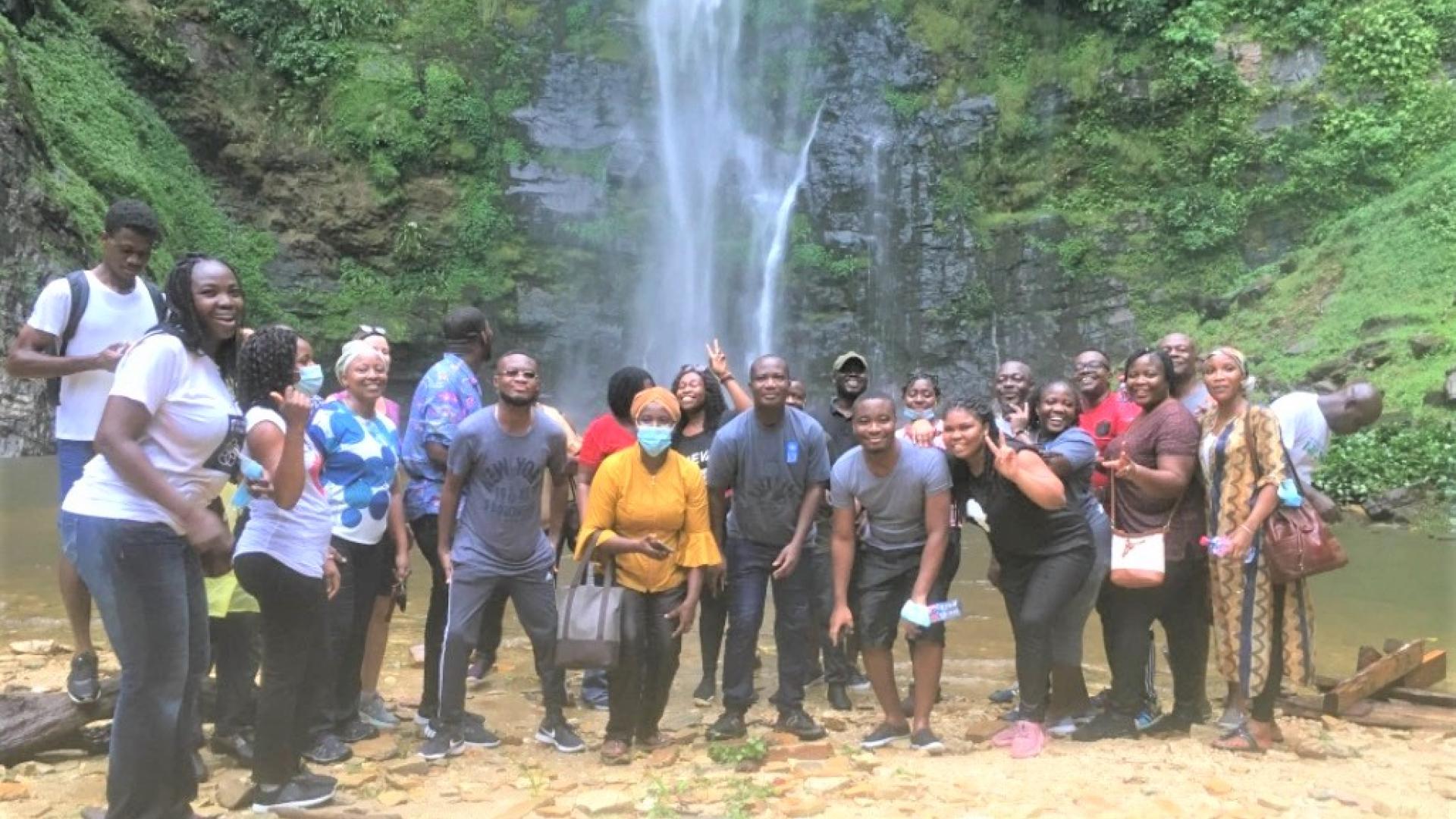 15 October 2023
page ‹#›
Integrating Sustainability into Local and Regional Tourism Ecosystems
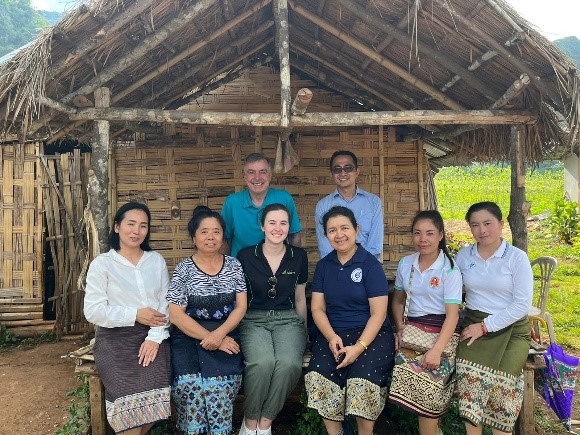 Lao PDR – Collaboration Case

Inclusive and strategic basin planning in Lao PDR 



the Government of Lao PDR is undertaking an ambitious program to develop river basin plans for all major basins in the country. River basin planning seeks to understand and manage the different needs and interests of the many water users in a basin. It seeks to reach agreement on basin governance arrangements and action plans to support economic and social development, whilst enabling environmental sustainability.
15 October 2023
page ‹#›
Innovation and Creativity as Catalysts for Sustainable Tourism
The Transformative Power of Innovation

The tourism sector is currently evolving from a mainly logistical industry towards a sector that is driven by technology and innovation. Many developing countries and emerging economies are currently leapfrogging ahead with highly innovative product approaches that can contribute efficiently to Sustainable Development
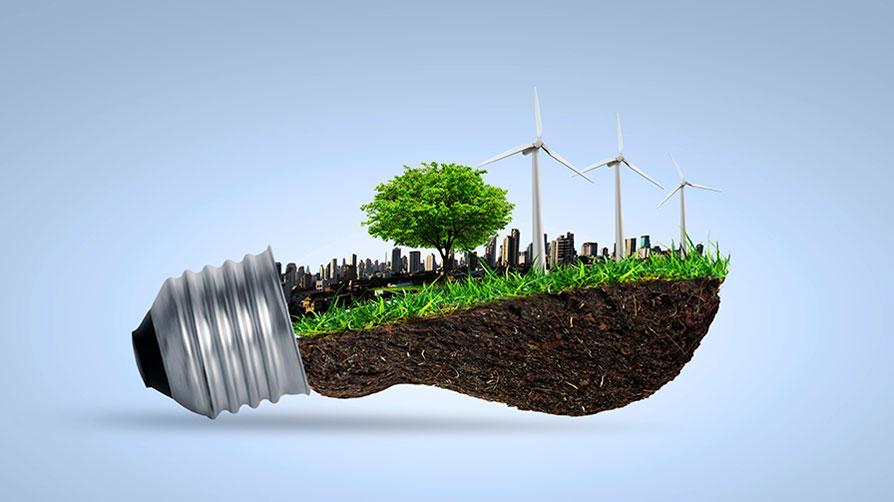 15 October 2023
page ‹#›
Innovation and Creativity as Catalysts for Sustainable Tourism
The Transformative Power of Innovation

In the quest for sustainable innovation, we’re seeking a new process, product or service, that adds value to a market and makes a positive impact on the environment and society.
15 October 2023
page ‹#›
Innovation and Creativity as Catalysts for Sustainable Tourism
Creative Problem-Solving for Sustainability

Creating new source of income for Farmers in Kyrgyzstan


Promoting Sustainable Economic Development in Kyrgyzstan focused on promoting farms and their services . The development of agrotourism services was identified as a suitable solution for achieving the set objectives . Agrotourism combines rural tourism with agricultural offerings and addresses an environmentally aware group of individuals who enjoy nature .
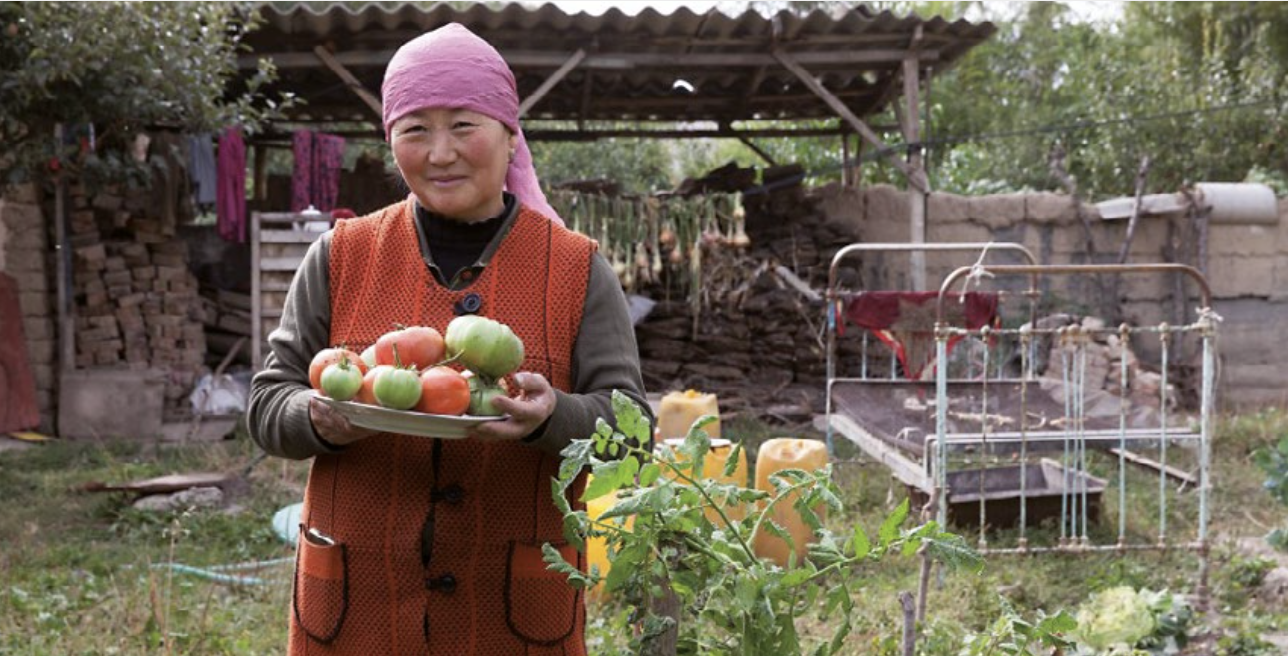 15 October 2023
page ‹#›
Discussion about  Innovative and Creative Ideas for Mekong Region
Q & A Thank You!